Royal Ontario Museum
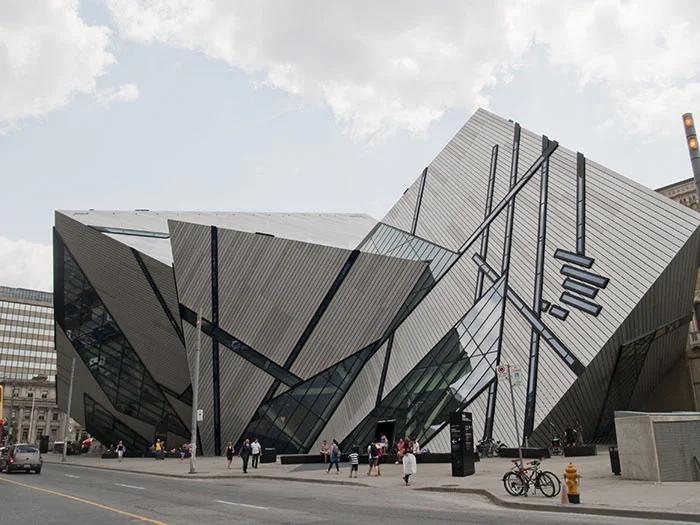 The Royal Ontario Museum - музей мистецтва, світової культури та природної історії в Торонто, Канада
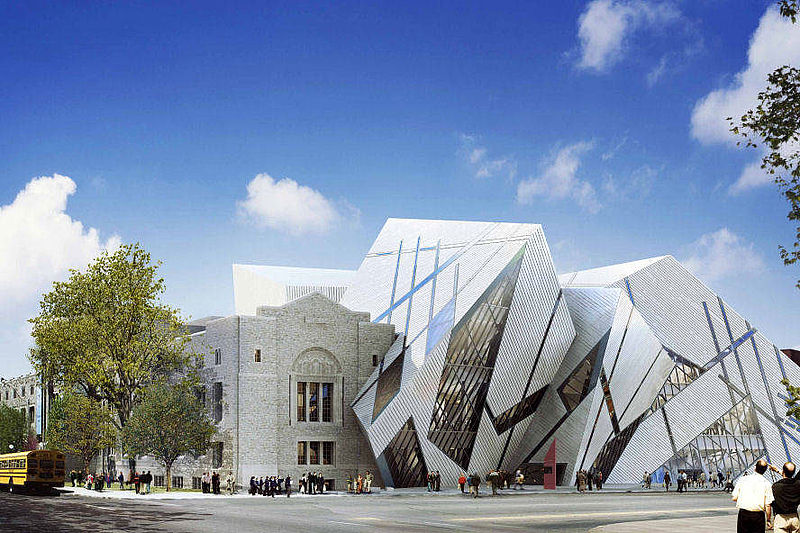 Найбільший канадський культурний і природно-історичний музей, а також 5-й за величиною музей Північної Америки
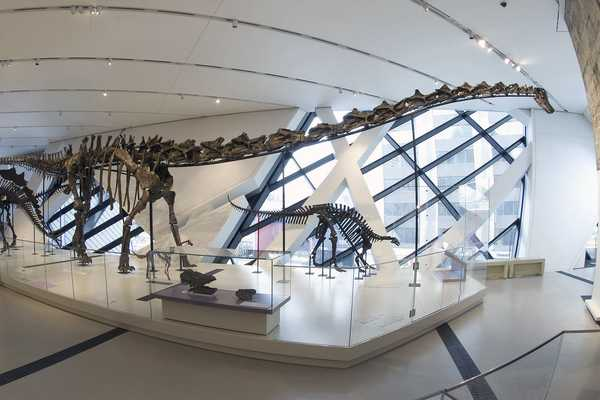 Офіційно музей був заснований в квітні 1912 року і вже через майже два роки урочисто відкрив свої двері для громадськості
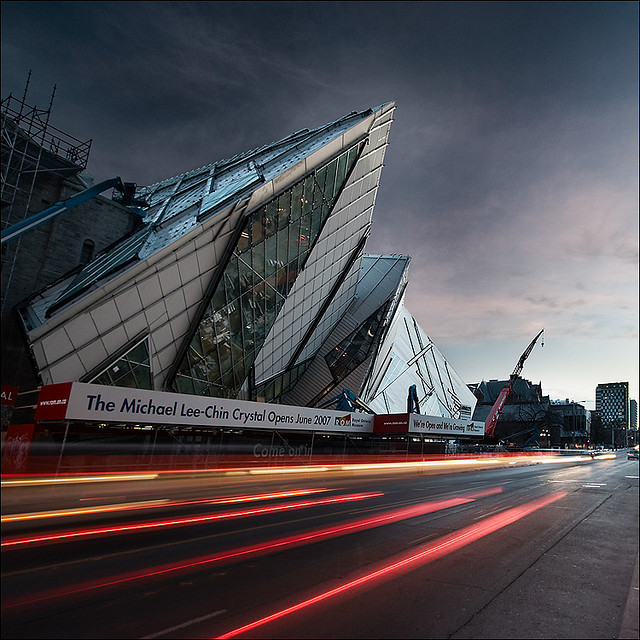 Аж до 1968 року ROM був під заступництвом Торонтського університету, а в подальшому став самостійним закладом.
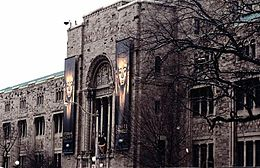 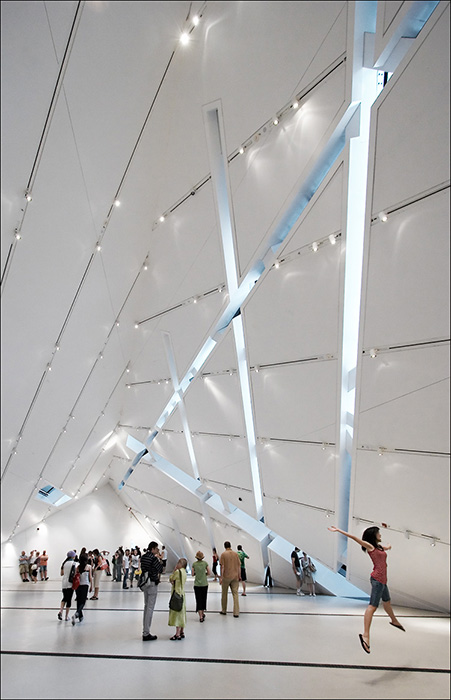 Колекція музею включає понад 6 млн предметів і понад 40 галерей
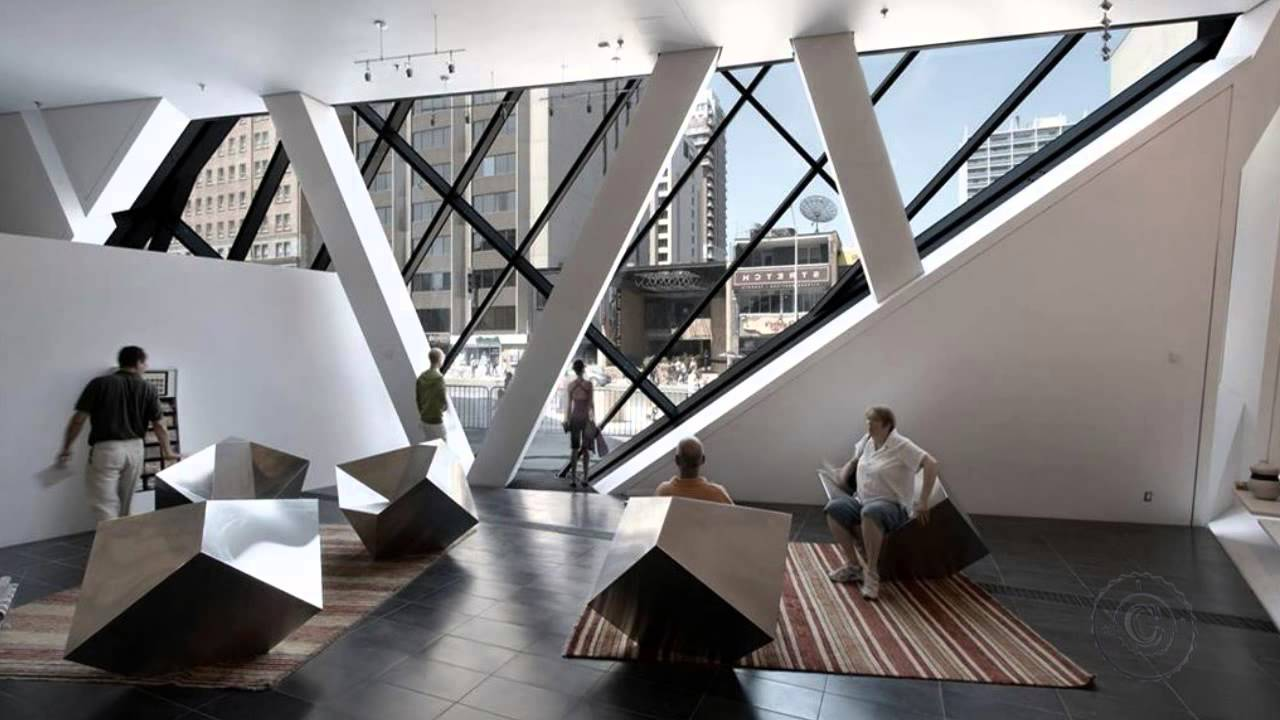 Основою колекції Королівського музею стало значне зібрання його попередника - Музею природної історії та образотворчого мистецтва Педагогічного коледжу Торонто
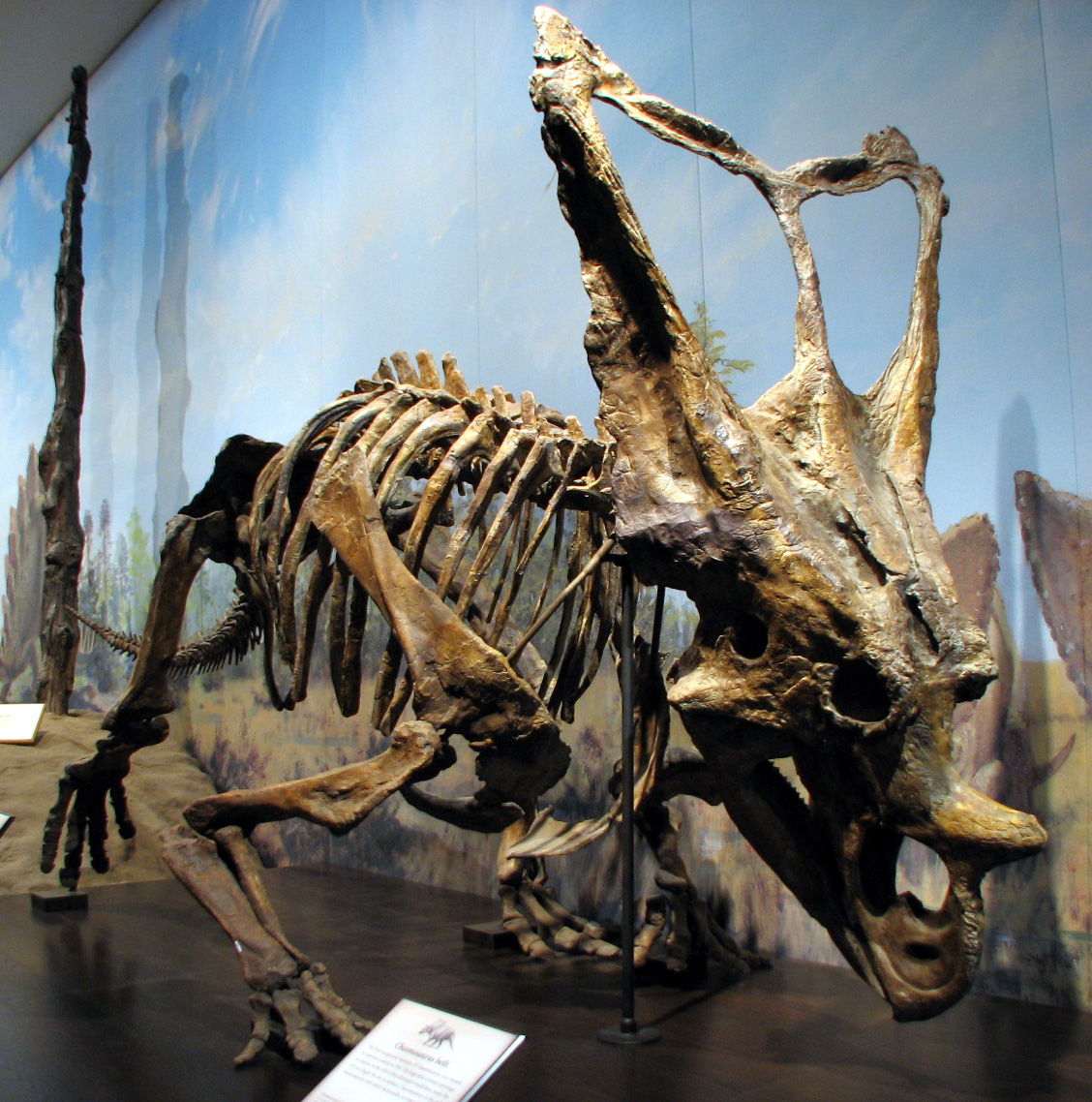 Галереї світової культури знайомлять гостей музею з предметами мистецтва зі Східної Азії, Африки і Близького сходу, а також з історією розвитку культури Канади і Європи, починаючи з доісторичного періоду і до наших днів
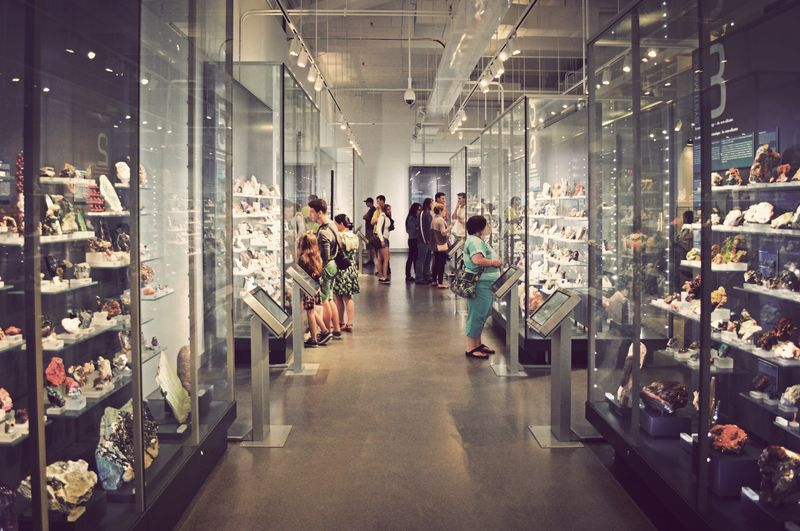 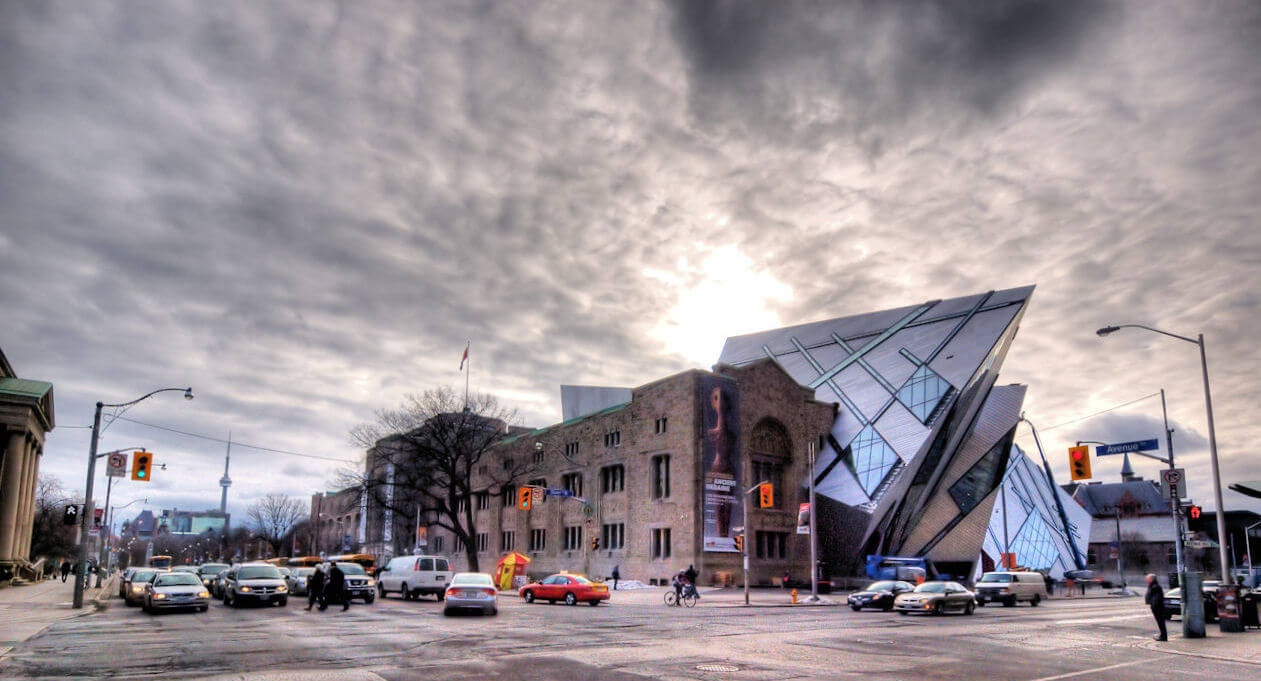 Сучасна будівля музею, а точніше доповнення до нього було побудоване в 2007 році за проектом архітектора Даніеля Лібескінда
Гострокутна асиметрична «прибудова» стала візитною карткою 
ROM, що 
виділяє 
музей із 
сусідніх 
будівель Торонто
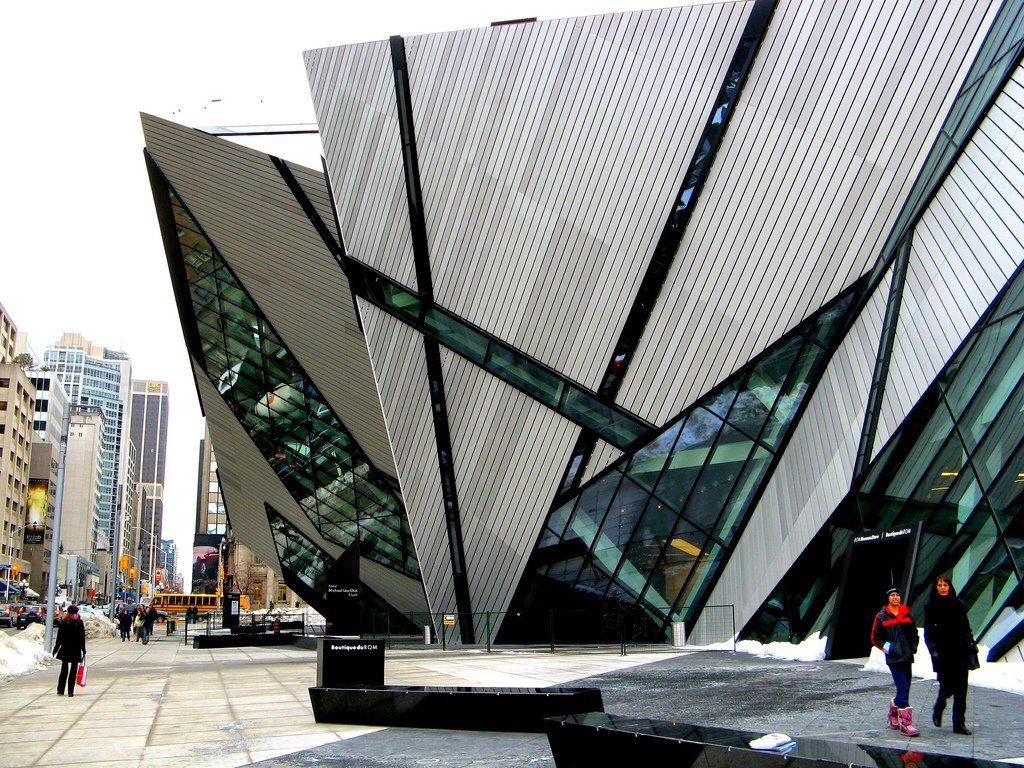 Дякую за увагу